Если у ребенка идет кровь:
действия при кровотечениях
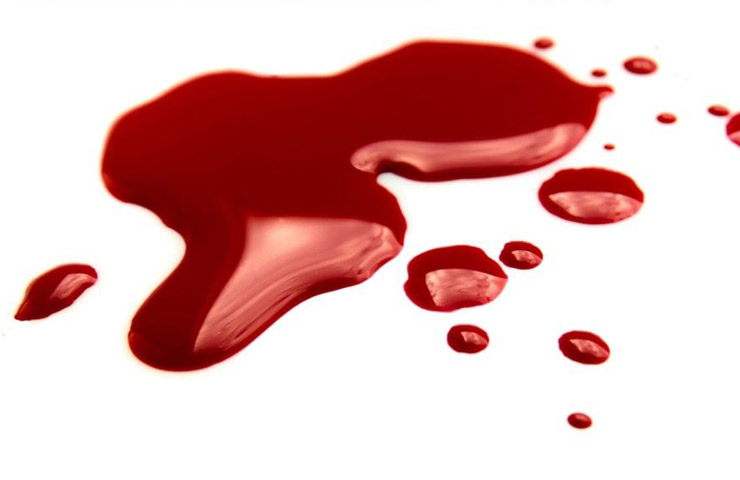 Кровотечение – это истечение крови из кровеносных сосудов при нарушении целостности или проницаемости их стенки.
Главная задача первой помощи – скорее остановить кровотечение!
При остановке кровотечения:
	- действуйте быстро и уверенно!
	- не обращайте внимания на кровь!
	- независимо от вида кровотечения – тактика одна!
	- выбирайте метод, требующий наименьшей затраты времени! 
	- помните о личной безопасности!
Методы временной остановки кровотечения:
1. Давление на рану руками с последующим наложением давящей повязки.
2 . Максимальное сгибание в суставе с последующей фиксацией в таком положении.
3. Возвышенное положение конечности.
4. Наложение жгута.

Любые - можно сочетать!
1. Давление на рану – проводить ЧЕРЕЗ ткань, НЕ МЕНЕЕ 10-15 минут.
Рана глубокая –заполните ее салфетками/тканью.
Давящая повязка: техника наложения 
на рану – ЧИСТУЮ (лучше стерильную) салфетку/ткань, ПОВЕРХ нее – ВАЛИК бинта, либо плотно свернутый комок ваты/ткани;
ТУГО забинтовать круговыми ходами бинта;
идеален для давящей повязки – индивидуальный перевязочный пакет.
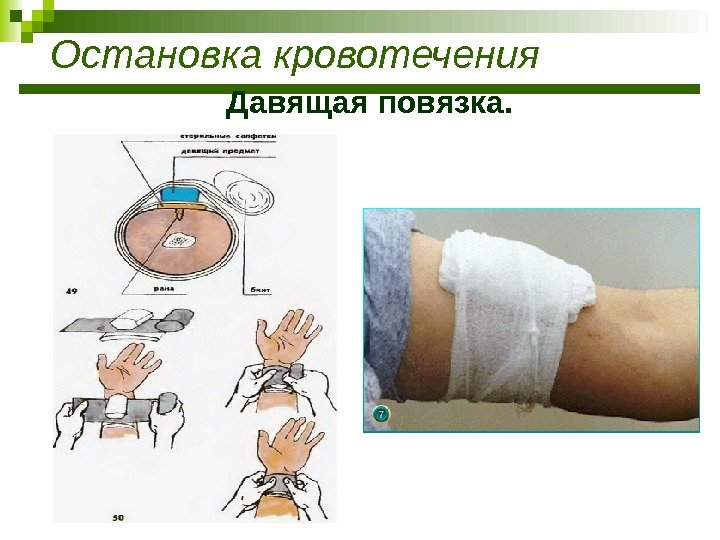 ВАЖНО: когда рана пропитается кровью – наложите еще одну повязку ПОВЕРХ первой!

	На сосуды шеи можно накладывать только через руку!
2. Максимальное сгибание в суставе с последующей фиксацией в таком положении:
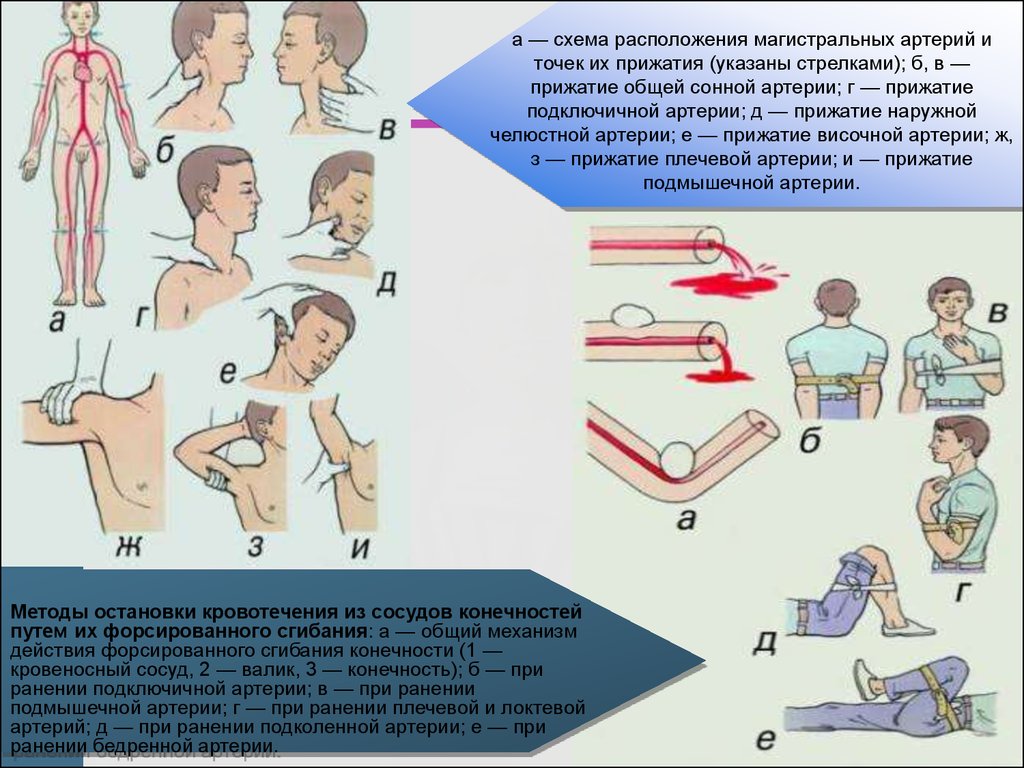 Возможно при ранении:

- подключичной артерии

- подмышечной артерии


- плечевой и локтевой артерий
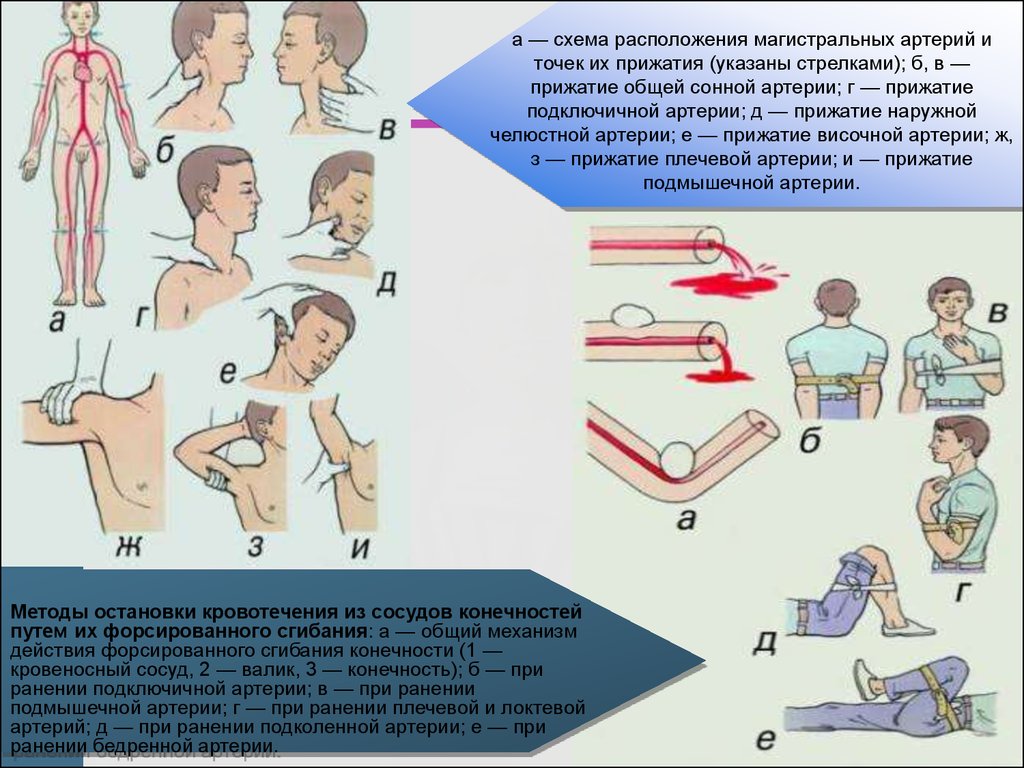 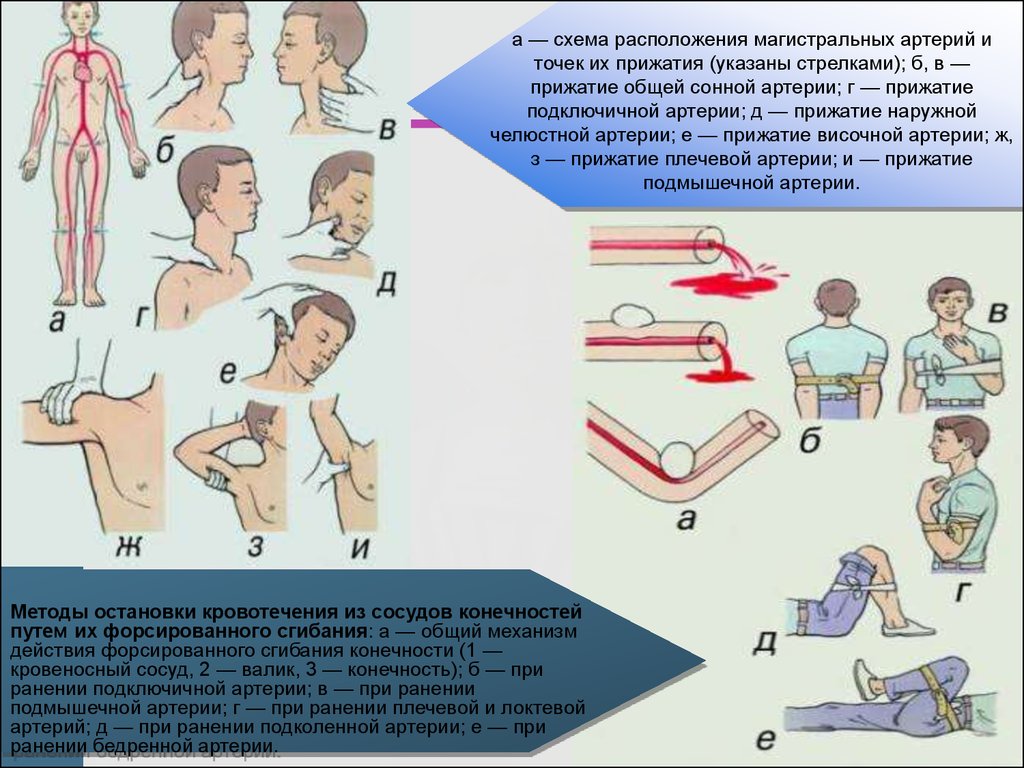 Возможно при ранении:

- подколенной артерии

-  бедренной артерии

- артерий голени и стопы
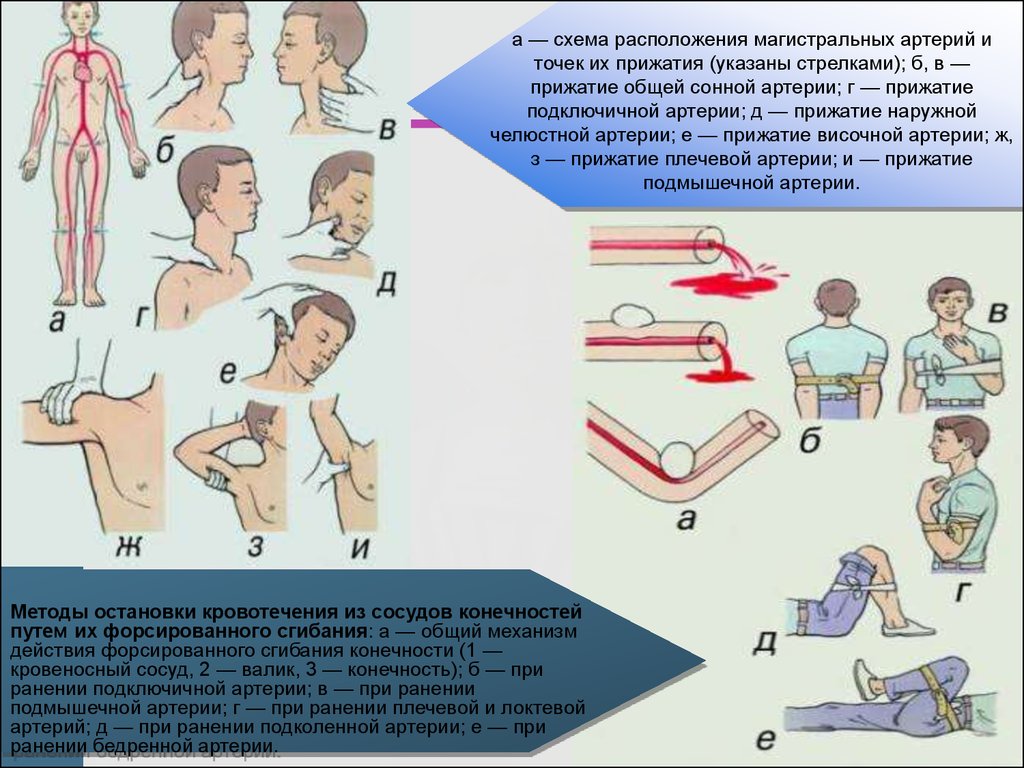 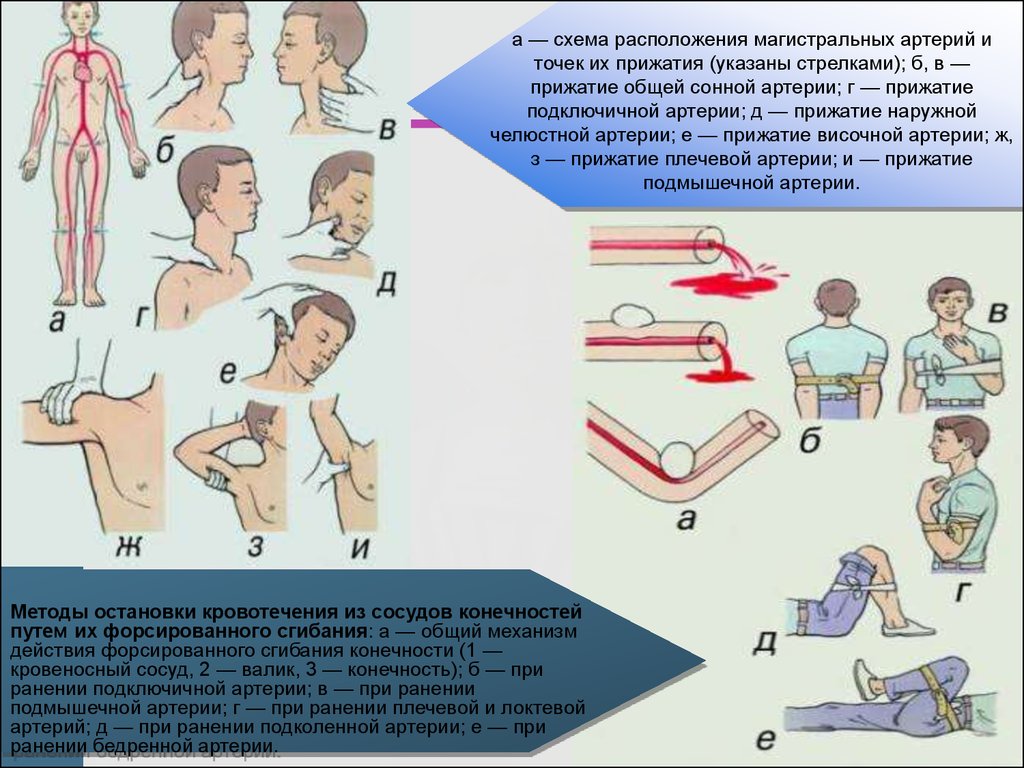 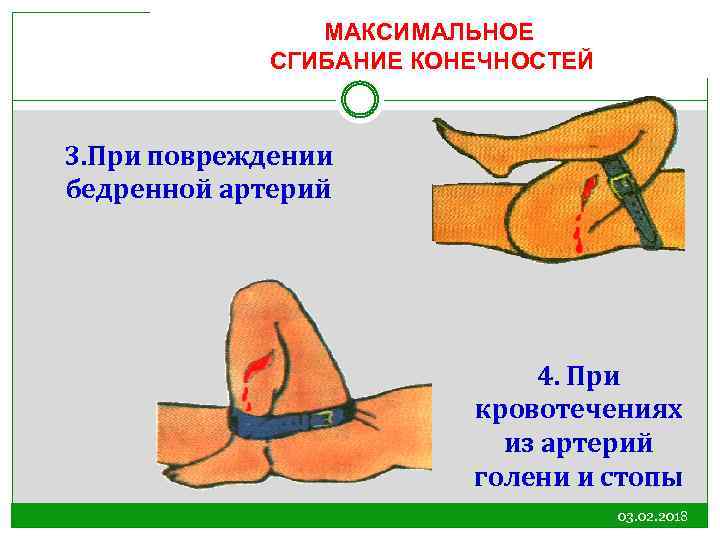 3. Возвышенное положение конечности:
По возможности ВЫШЕ уровня сердца
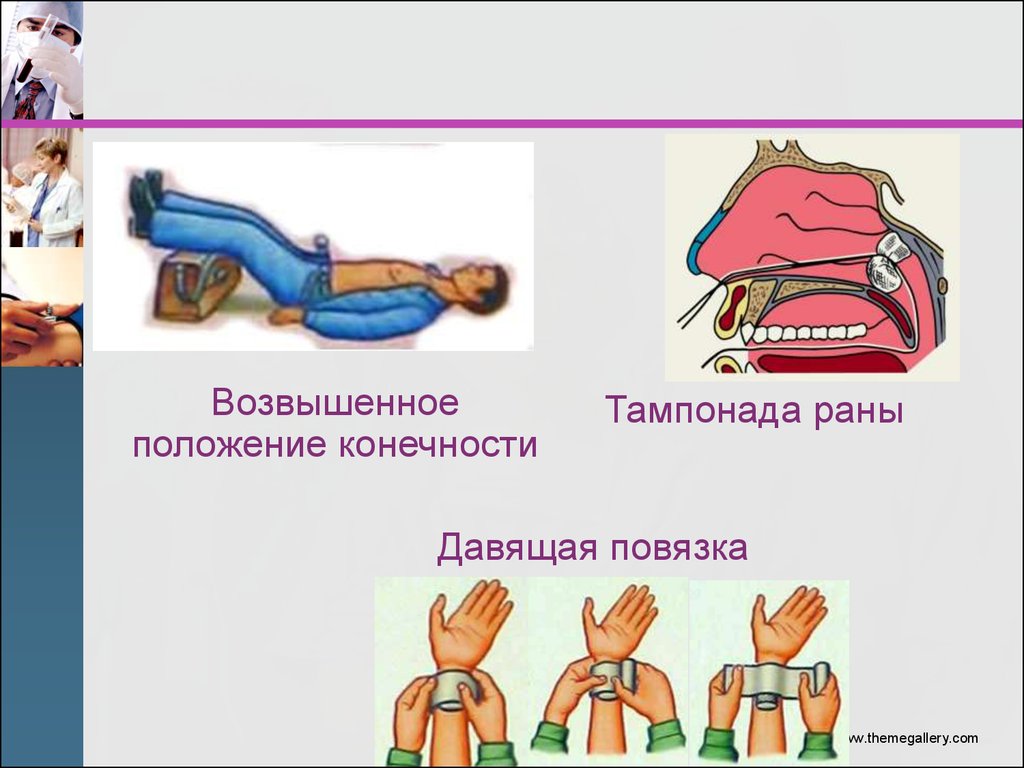 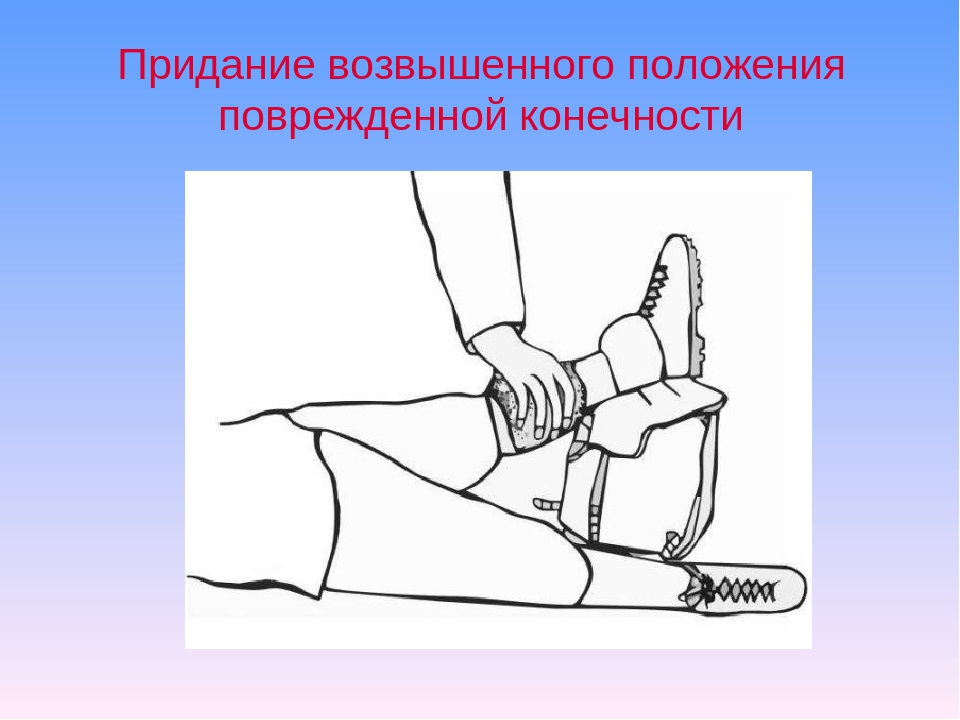 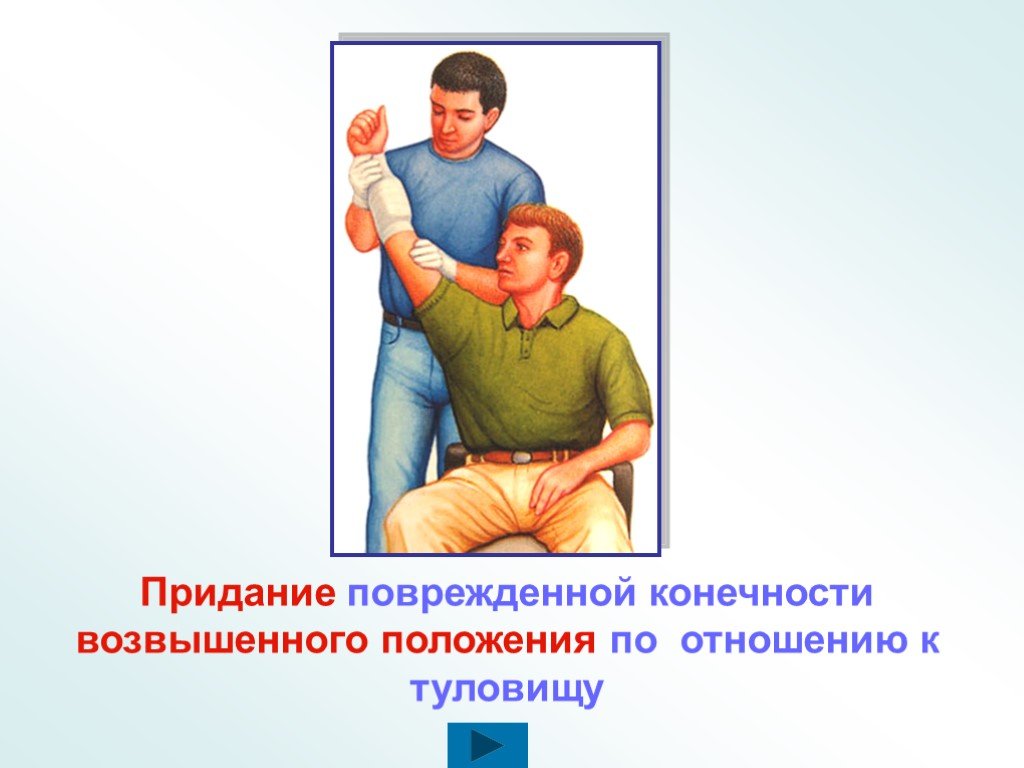 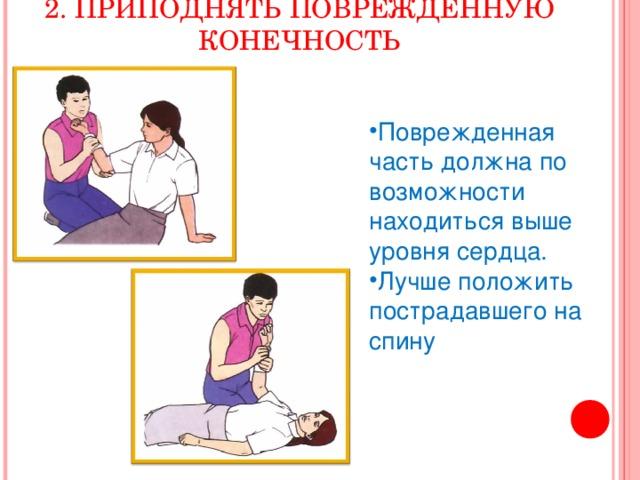 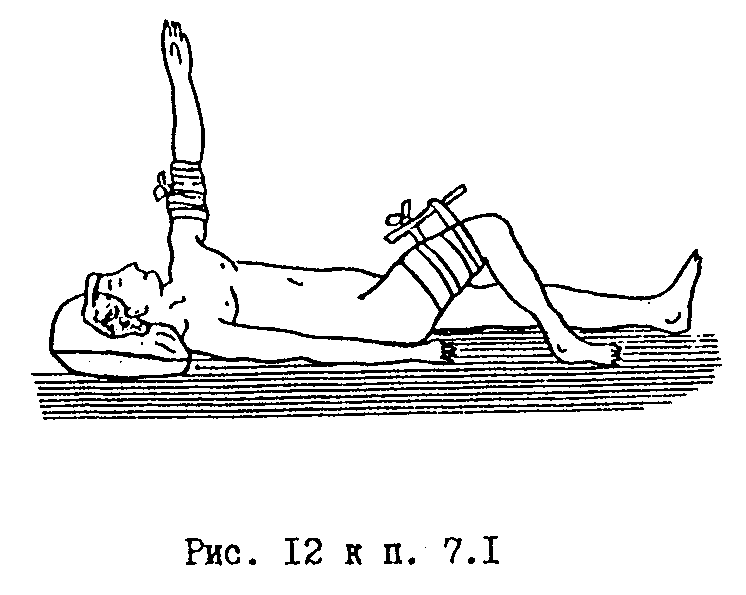 Если Вы НЕ уверены в своих навыках 
– жгут НЕ накладывать, т.к.велика вероятность отмирания конечности!
4.Наложение жгута
Показания для наложения: 
- любое МАССИВНОЕ кровотечение на конечности;
- РАЗМОЗЖЕНИЕ (не видно, откуда течет!) или АМПУТАЦИЯ конечности;
- ОДИН спасатель, но МНОГО ран, либо много пострадавших.
ВАЖНО 1. Жгут НЕ накладывается на голую конечность!
2. Места наложения: плечо, бедро, шея с одной стороны!
3. Нельзя закрывать, должно быть видно!
4. Записка под жгутом обязательна!
5. Оставлять НЕ более 30 минут!
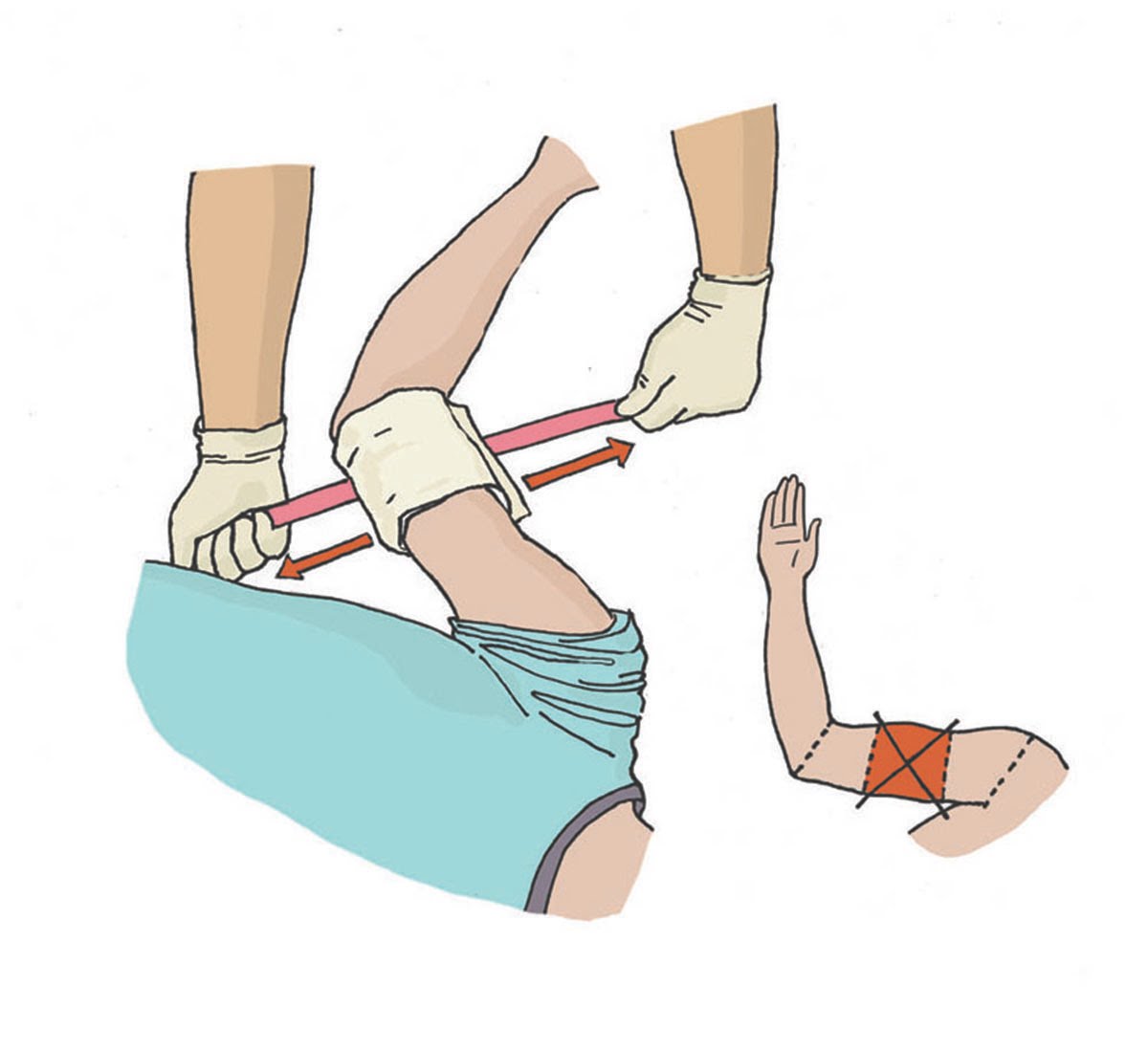 ЗАПРЕЩЕНО: накладывать жгут на СРЕДНЮЮ ТРЕТЬ ПЛЕЧА!
Носовые кровотечения
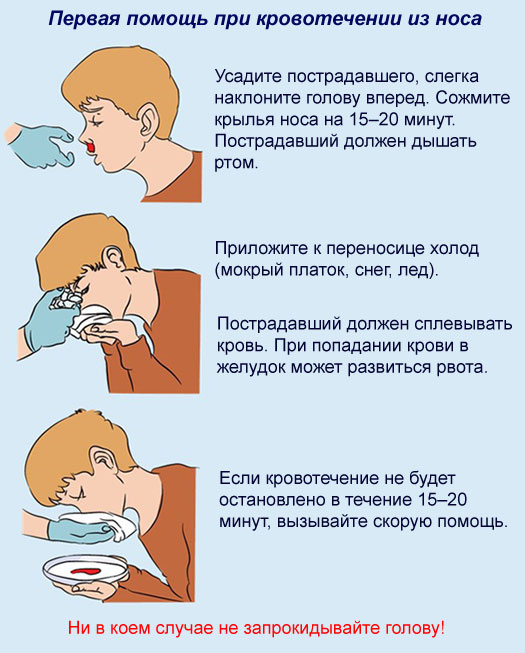